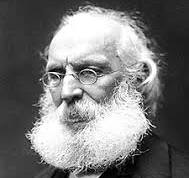 Frédéric Passy
Karolína Smreková
Personnalité:
Il est né à Paris envers une famille catholique aristocratique qui avait de solides liens avec la politique orléaniste.
il était économiste et pacifiste français, membre fondateur de plusieurs sociétés de paix et de l'Union interparlementaire.
lauréat du prix Nobel de la paix en 1901 pour son travail au Mouvement européen pour la paix avec le fondateur de la Croix-Rouge, Henry Dunant.
La Ligue de la paix
En avril 1867, le journal parisien Le Temps a publié trois lettres attaquant les actions des Français concernant le Luxembourg.
La lettre invite les lecteurs à se joindre à la Ligue de paix
Autorisé à organiser la Ligue Internationale et Permanente de la Paix
Il déclare la guerre et croit que l'économie libérale apportera des changements sociaux lorsque les dépenses militaires seront éliminées.
Malgré la difficulté de trouver un espace suffisant pour ses 600 membres, Ligue a tenu une réunion en juin 1868 au cours de laquelle Passy a prononcé un discours sur les objectifs « antirévolutionnaires » du groupe.
Récupération de la ligue
Il a commencé à travailler à la revitalisation de Ligue et a expliqué deux façons d'aller de l'entreprise :
Une voie de guerre et de vengeance contre la Prussie et l'Empire allemand pour reconstruire l'Alsace-Lorena, y compris l'armement permanent, une armée permanente et un monde dans lequel les jeunes hommes sont condamnés à vivre dans des casernes
Une voie de la paix et du droit, où l'arbitrage est un élément fondamental de la gouvernance européenne et où un système international organisé permettrait le retour des provinces perdues par des moyens diplomatiques tels que les référendums.
Maladies et décès
Passy a passé les derniers mois en incapacité au lit.
 Il est mort à Paris le 12 juin 1912.
 Son funéraille était simple sans fleurs ni pompes, le service était dirigé par son ami, le pasteur protestant Charles Wagner.
Sa volonté de « réduire le mal dans le monde et d’élargir le bien » s’est terminée par les mots suivants :
Credez, croyez dans les montagnes, croyez dans la terre, et vos vies sur cette terre ne seront pas vaines.
Merci de votre attention.